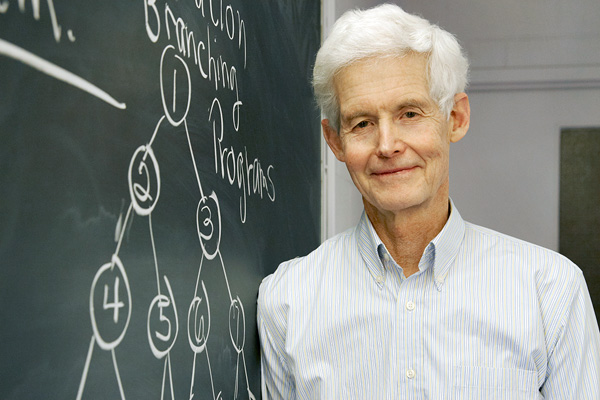 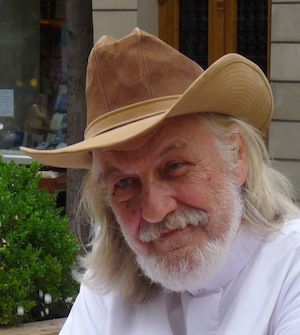 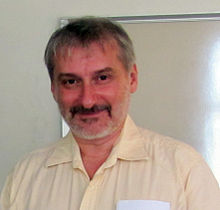 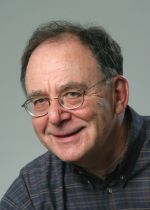 CSE 417Algorithms and Complexity
Winter 2023
Lecture 23
NP-Completeness
Announcements
Homework 9
Exam practice problems on  course homepage
Final Exam:  Monday,  March 13, 8:30 AM
Problem Reduction
Reduce Problem A to Problem B
Convert an instance of Problem A to an instance of Problem B
Use a solution of Problem B to get a solution to Problem A
Practical
Use a program for Problem B to solve Problem A
Theoretical
Show that Problem B is at least as hard as Problem A
Problem ReductionMaximum Spanning Trees
9
B
B
A
A
4
8
C
C
NP Completeness
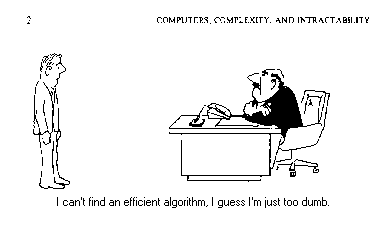 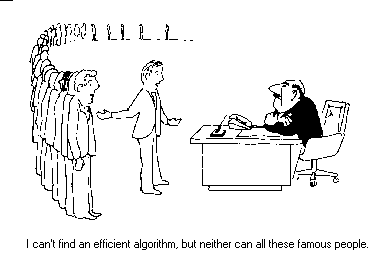 Algorithms vs. Lower bounds
Algorithmic Theory
What we can compute
I can solve problem X with resources R
Proofs are almost always to give an algorithm that meets the resource bounds
Lower bounds
How do we show that something can’t be done?
Theory of NP Completeness
Most significant mathematical theory associated with computing
The Universe
NP-Complete
NP
P
Polynomial Time
P: Class of problems that can be solved in polynomial time
Corresponds with problems that can be solved efficiently in practice
Right class to work with “theoretically”
Decision Problems
Theory developed in terms of yes/no problems
Independent set
Given a graph G and an integer K, does G have an independent set of size at least K
Shortest Path
Given a graph G with edge lengths, a start vertex s, and end vertex t, and an integer K, does the graph have a path between s and t of length at most K
What is NP?
Problems solvable in non-deterministic polynomial time . . . 

Problems where “yes” instances have polynomial time checkable certificates
Certificate examples
Independent set of size K
The Independent Set
Satifisfiable formula
Truth assignment to the variables
Hamiltonian Circuit Problem
A cycle including all of the vertices
K-coloring a graph
Assignment of colors to the vertices
Certifiers and Certificates:  3-Satisfiability
SAT:  Does a given CNF formula have a satisfying formula

Certificate:  An assignment of truth values to the n boolean variables

Certifier: Check that each clause has at least one true literal,
instance s
certificate t
Certifiers and Certificates:  Hamiltonian Cycle
HAM-CYCLE.  Given an undirected graph G = (V, E), does there exist a simple cycle C that visits every node?

Certificate.  A permutation of the n nodes.

Certifier.  Check that the permutation contains each node in V exactly once, and that there is an edge between each pair of adjacent nodes in the permutation.
instance s
certificate t
Polynomial time reductions
Y is Polynomial Time Reducible to X
Solve problem Y with a polynomial number of computation steps and a polynomial number of calls to a black box that solves X
Notations:  Y <P X

Usually, this is converting an input of Y to an input for X,  solving X,  and then converting the answer back
Composability Lemma
If X <P Y  and Y <P Z then X <P Z
Lemmas
Suppose Y <P X.  If X can be solved in polynomial time, then Y can be solved in polynomial time.

Suppose Y <P X.  If Y cannot be solved in polynomial time, then X cannot be solved in polynomial time.
NP-Completeness
A problem X is NP-complete if 
X is in NP
For every Y in NP,  Y <P X

X is a “hardest” problem in NP

If X is NP-Complete, Z is in NP and X <P Z
Then Z is NP-Complete
Cook’s Theorem
There is an NP Complete problem
The Circuit Satisfiability Problem
NP-Complete
NP
P
Populating the NP-Completeness Universe
NP-Complete
Circuit Sat <P 3-SAT
3-SAT <P Independent Set
3-SAT <P Vertex Cover
Independent Set <P Clique
3-SAT <P Hamiltonian Circuit
Hamiltonian Circuit <P Traveling Salesman
3-SAT <P Integer Linear Programming
3-SAT <P Graph Coloring
3-SAT <P Subset Sum
Subset Sum <P Scheduling with Release times and deadlines
NP
P
Graph Coloring
NP-Complete
Graph 3-coloring
Polynomial
Graph 2-Coloring
Graph 4-Coloring
Given a graph G,  can G be colored with 4 colors?
Prove 4-Coloring is NP Complete

Proof:  3-Coloring <P 4-Coloring

Show that you can 3-Color a graph if you have an algorithm to 4-Color a graph
3-Coloring <P 4-Coloring
Garey and Johnson
P vs. NP Question
NP-Complete
P        NP
NP
P